HIBRIDNA NASTAVA I VIRTUALNO OKRUŽENJE ZA UČENJE
doc. dr. sc. Sandra Kučina Softić, pomoćnica ravnatelja
Sveučilište u Zagrebu
Sveučilišni računski centar
Datum, mjesto, autor
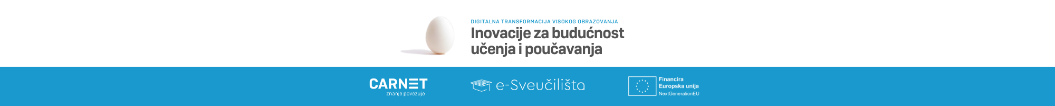 Vodice, 8. studenog 2023.
Sveučilišni računski centar
Centar za e-učenje
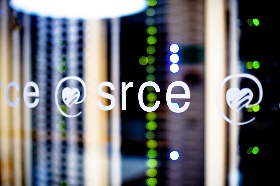 www.srce.hr/ceu
nacionalno središte za podršku visokoškolskim ustanovama, nastavnicima i studentima pri uporabi tehnologija i alata za e-učenje u obrazovnom procesu
osigurava infrastrukturu, podršku u korištenju te edukaciju korisnika posebice stručno usavršavanje nastavnika (CPD)
ključni dionik u procesu digitalne transformacije sustava visokog obrazovanje
središnja infrastrukturna ustanova koja za potrebe akademske i znanstvene zajednice u Hrvatskoj planira, razvija i unapređuje e-infrastrukturu i digitalne usluge te pruža podršku u njihovom korištenju.
središte za obrazovanje i podršku u primjeni informacijskih i komunikacijskih tehnologija.
koordinatora izgradnje i održavanja e-infrastrukture Sveučilišta u Zagrebu
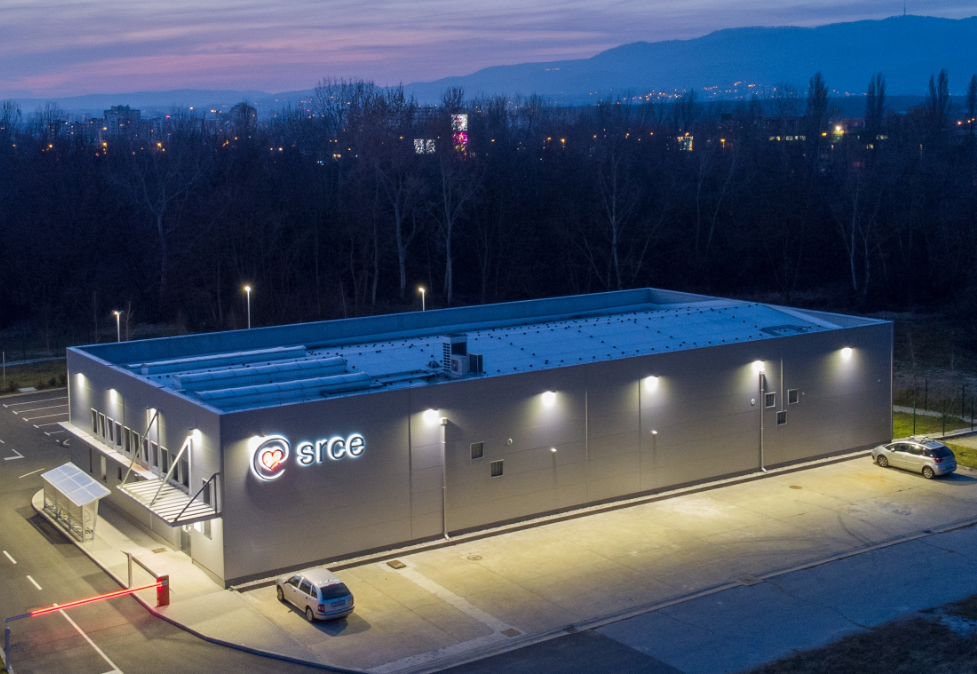 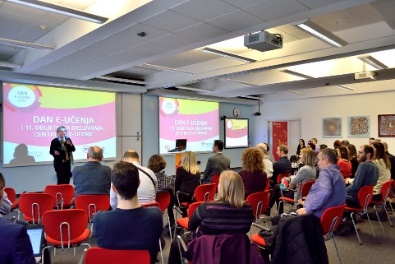 THE CUC, Vodice, 8. 11. 2023.
Hibridna nastava
Kombinacija nastave u učionici i online

Iskustva stečena tijekom pandemije treba iskoristiti kako bi se unaprijedio obrazovni proces 

Više nije pitanje hoće li nastava biti u učionici ili online nego kako  organizirati oboje od toga u cilju osiguranja najboljeg studentskog iskustva

Danas tržište rada traži vještine kao što su snažno sustavno i dizajnersko razmišljanje, ljudska kreativnost, kritičko mišljenje, učinkovita komunikacija, suradnja i rješavanje problema
Potreba za studijskim programima  koji će studente pripremiti za industriju 4.0 i 5.0
THE CUC, Vodice, 8. 11. 2023.
Okruženje za učenje – virtualni prostor
Kroz primjenu digitalne tehnologije, današnji prostori za učenje imaju potencijal služiti novoj paradigmi učenja i istovremeno zadovoljiti potrebe i očekivanja najnovije generacije učenika i studenata.
M. Brown, Dartmouth College

Digitalne tehnologije omogućile su da se praktički svaki prostor izvan učionice može pretvoriti u mjesto za učenje, te su omogućile fleksibilnost prostora i vremena
Treba iskoristiti potencijal novih prostora za učenje izvan učionica kako bi podržali, potaknuli i proširili okruženje za učenje 
Neformalno i informalno obrazovanje danas zastupljeni u sve većoj mjeri
THE CUC, Vodice, 8. 11. 2023.
Virtualno okruženje za učenje – Merlin
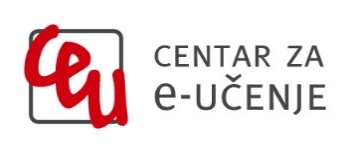 najveći i najmoderniji sustav za e-učenje u VO
http://merlin.srce.hr
1
Moodle instalacija
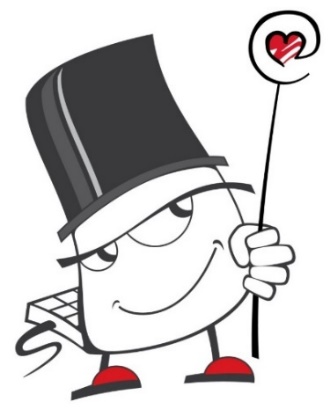 107 
ustanova VO
na Merlinu
30.000+
e-kolegija po ak. god.
81 
ustanova koristi ISVU-Merlin konekciju
10.700+ nastavnika
90.000+
studenata
Dabar
edumeet
Puh
THE CUC, Vodice, 8. 11. 2023.
Sustavna, kvalitetna i dostupna korisnička podrška
Godišnje se odgovori na 8.500 do 10.000 upita
podrška visokoškolskim ustanovama u sustavnoj implementaciji e-učenja i procesu digitalne transformacije

podrška nastavnicima  pri korištenju digitalnih tehnologija  i njihovoj implementaciji u nastavu

podrška studentima u snalaženju u online okruženju i korištenju digitalnih tehnologija
tečajevi  i radionice (učionički i online)
helpdesk (telefon, mail, online obrazac)
priručnici, brze pomoći, animacije
konzultacije s nastavnicima
predložak za izradu e-kolegija
aplikacija za samoprocjenu e-kolegija
digitalne značke za završene tečajeve
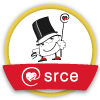 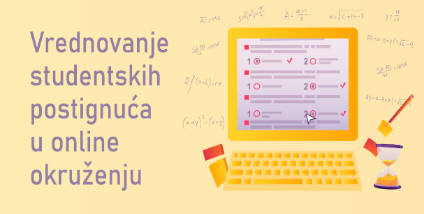 THE CUC, Vodice, 8. 11. 2023.
Sustavno usavršavanje nastavnika – stjecanje digitalnih kompetencija
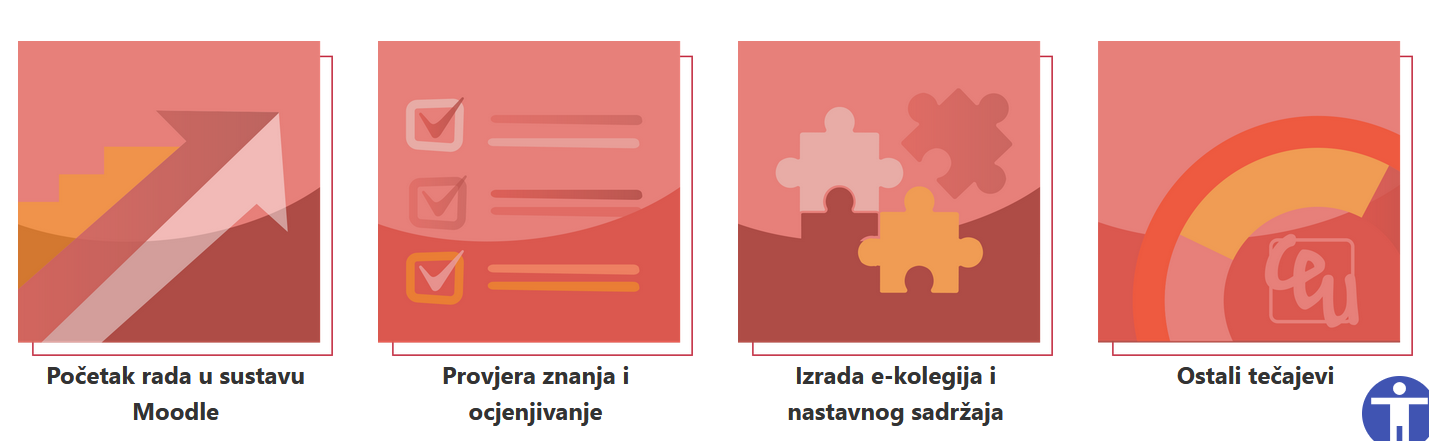 Tečajevi i radionice 
u učionici i online
uz vodstvo predavača i za samostalno pohađanje
paketi tečajeva

Konzultacije s nastavnicima
Ceu webinari
Događanja u organizaciji Ceu
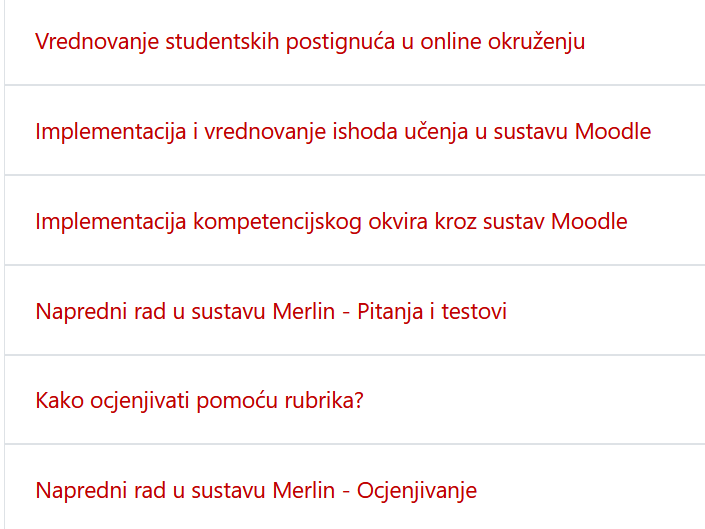 THE CUC, Vodice, 8. 11. 2023.
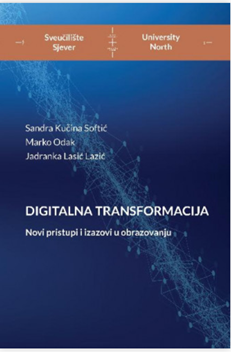 Sandra Kučina Softić
Centar za e-učenje
Sveučilišni računski centar Sveučilišta u Zagrebuwww.srce.hr/ceuceu@srce.hr
sskucina@srce.hr
THE CUC, Vodice, 8. 11. 2023.